Présentation de l’algorithme de désanticoagulation dans le contexte d’endoscopie digestive
Algorithme créé par l’Équipe du CHUS
Présentation créée par : Alyson Baker md, Interniste
Pour l’asmiq

13 décembre 2022
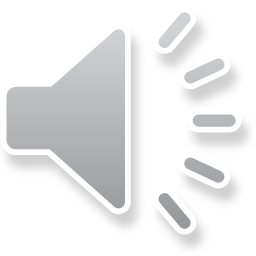 Objectifs de la présentation
Présenter l’algorithme de prise en charge des patients sous anticoagulants/antiplaquettaires devant subir une endoscopie digestive

Optimiser la trajectoire des patients qui auront une endoscopie digestive en sélectionnant mieux les patients qui bénéficieront d’une consultation en médecine interne
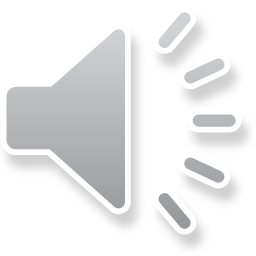 Algorithme proposé par l’ASMIQ
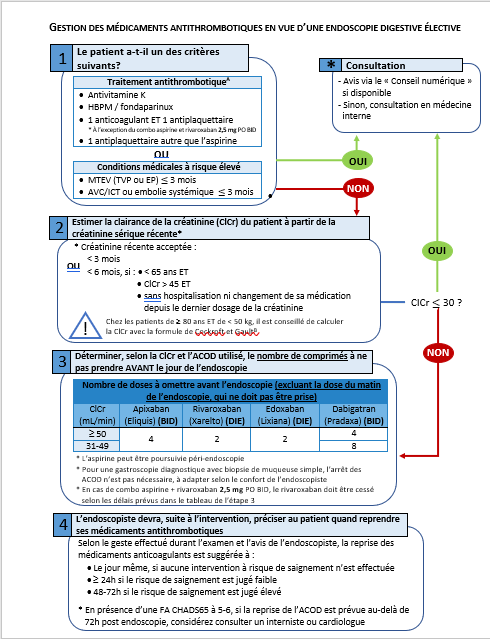 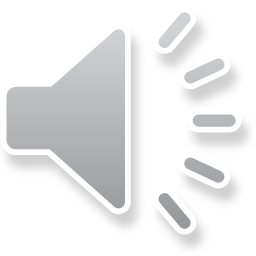 Pourquoi utiliser cet algorithme ?
L’Institut de la Pertinence des Actes Médicaux (IPAM) a comme objectif de minimiser les actes médicaux sans valeur ajoutée. 
Objectif de l’algorithme : 
Identifier les patients à risque élevé de thrombose 
Prendre en charge les patients à risque faible à modéré
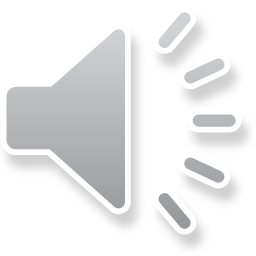 Étape 1 : Critères d’exclusion
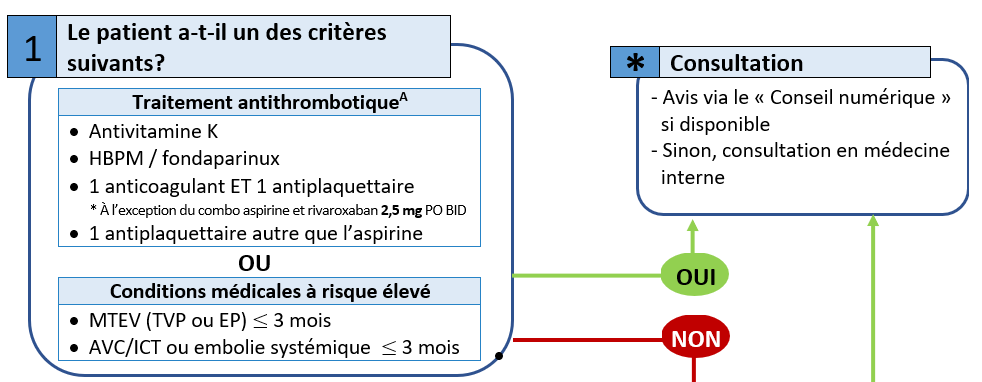 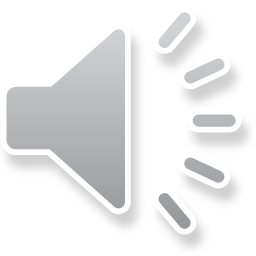 Critères d’exclusion : médication
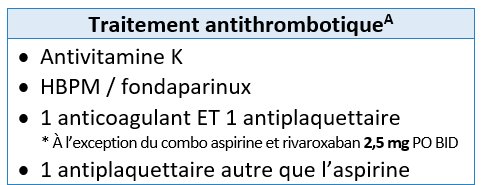 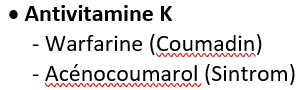 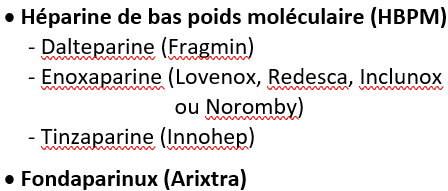 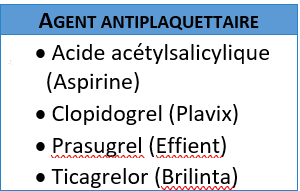 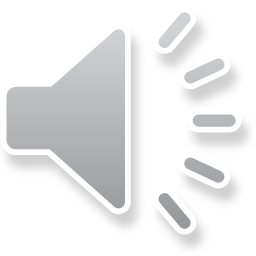 Critères d’exclusions : condition médicale
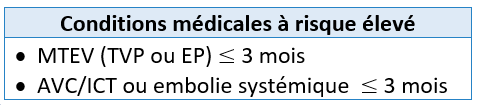 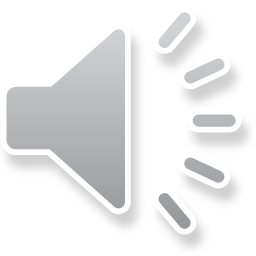 Étape 2 : Calcul de la fonction rénale
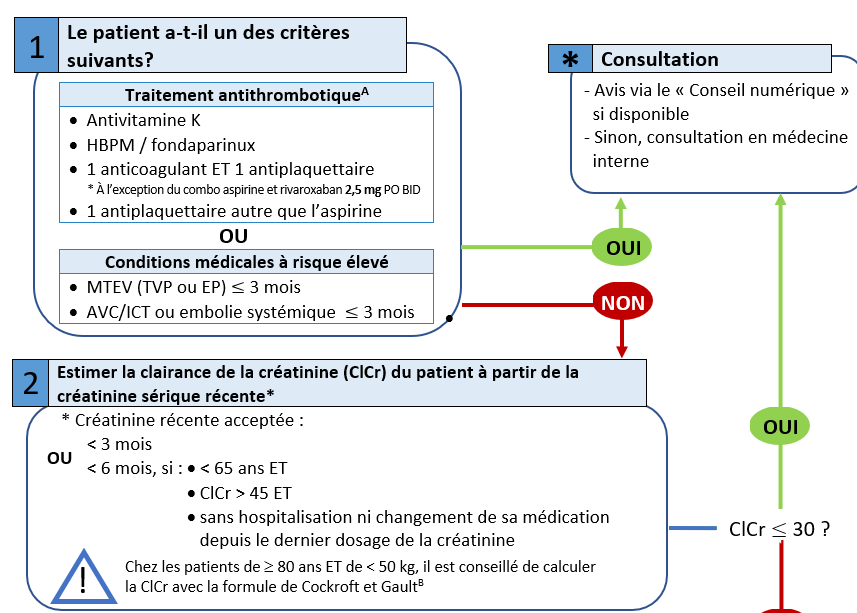 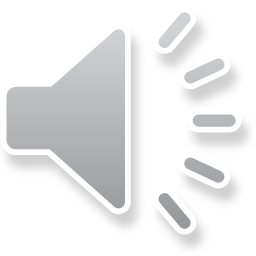 Clairance de la créatinine
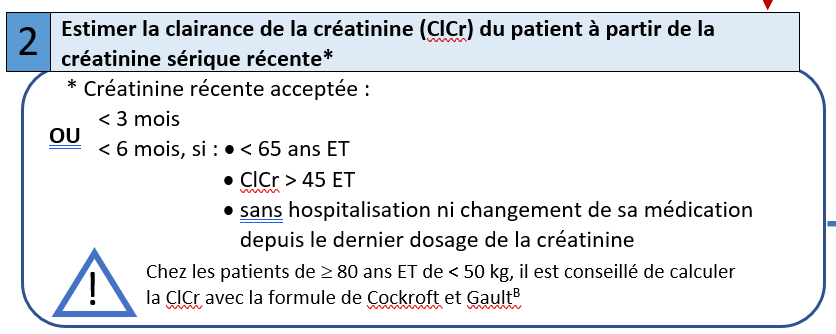 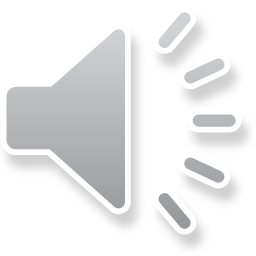 Calcul Cockcroft Gault
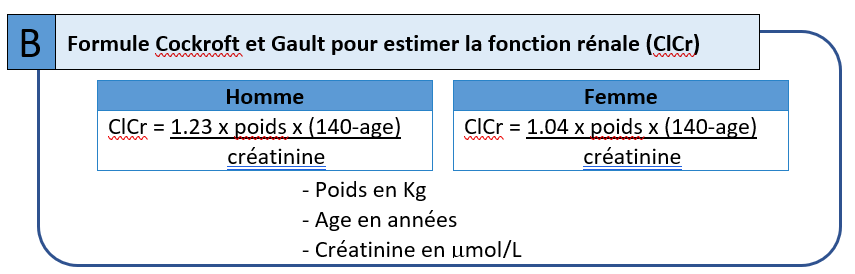 Clairance de la créatinine | CoagCHUM
www.coagchum.ca/calculators/creatinine
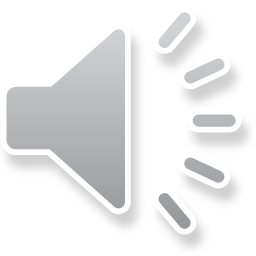 Étape 3 : Déterminer le temps d’arrêt
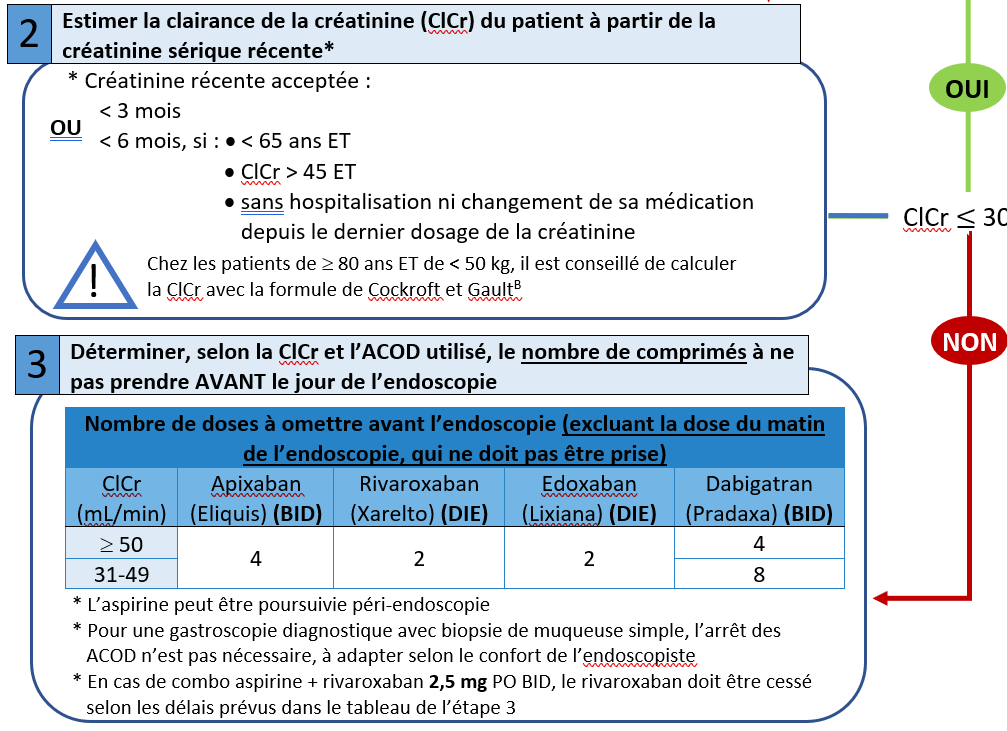 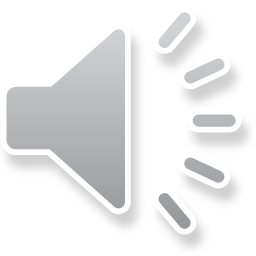 Étape 3 : Déterminer le temps d’arrêt
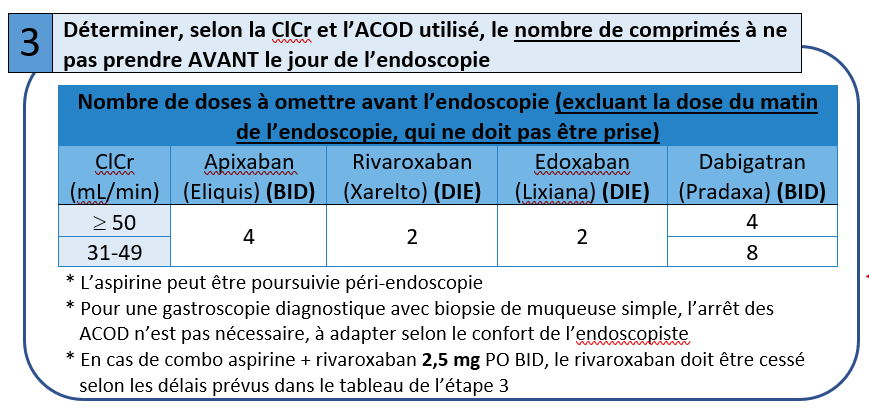 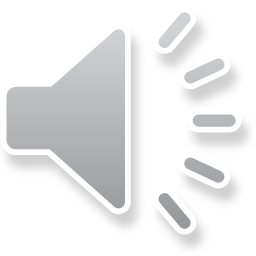 Arrêt Rivaroxaban. ClCr 60. Omettre 2 doses.
Jour -4
Jour -5
Jour -2
Jour -3
Jour -1
Jour de l’endoscopie
AM
PM
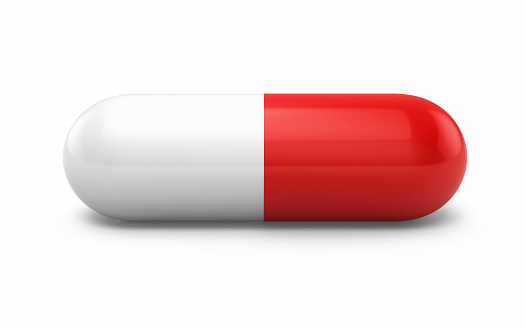 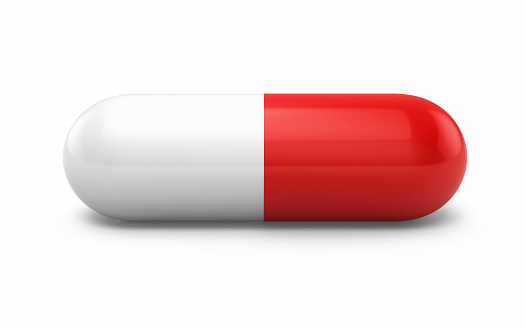 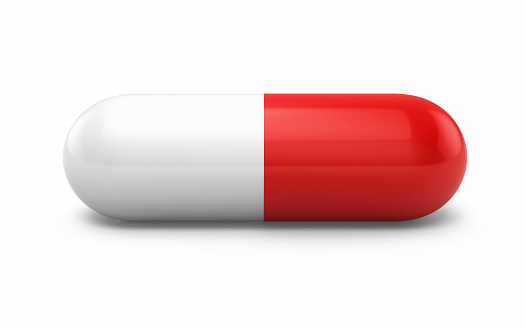 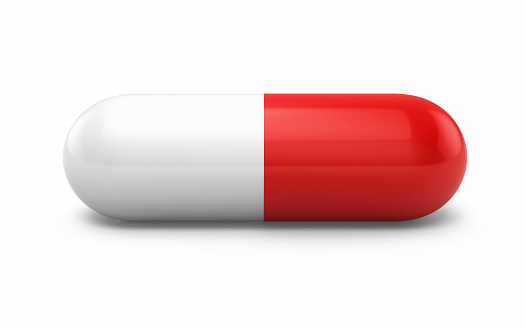 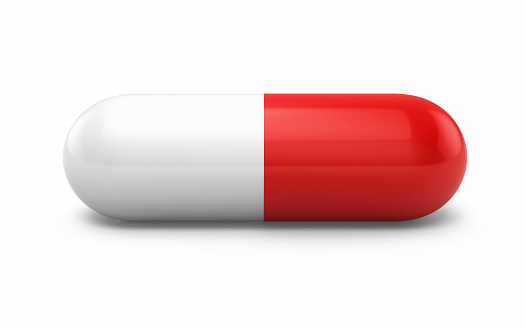 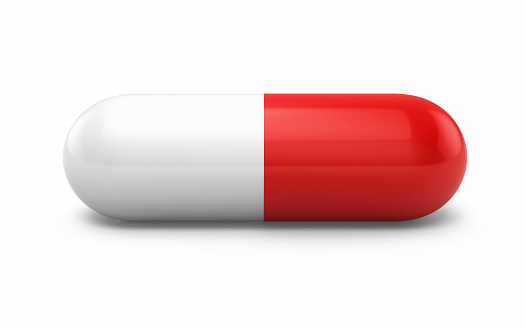 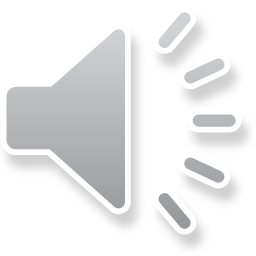 Arrêt Rivaroxaban. ClCr 60. Omettre 2 doses.
Jour -4
Jour -5
Jour -2
Jour -3
Jour -1
Jour de l’endoscopie
AM
PM
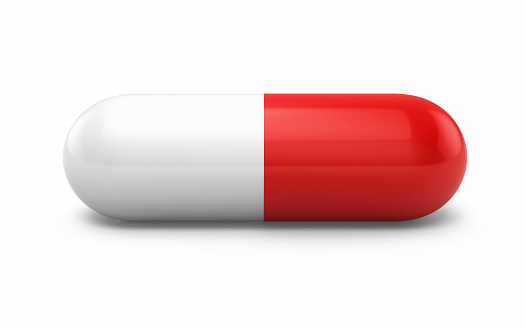 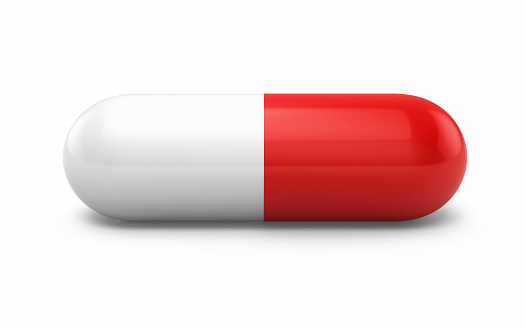 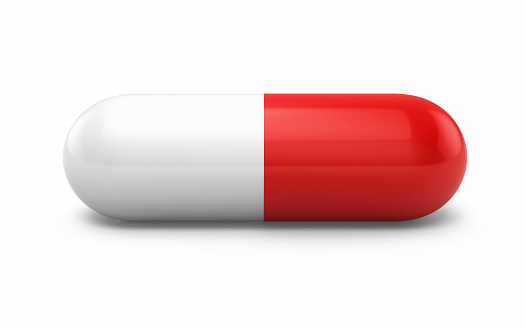 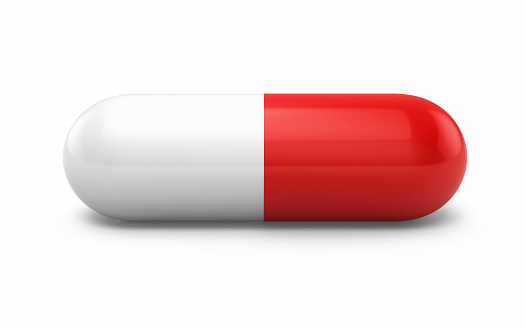 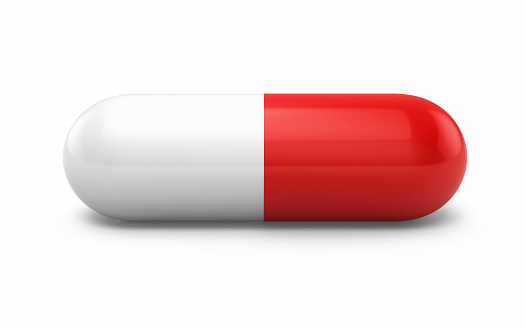 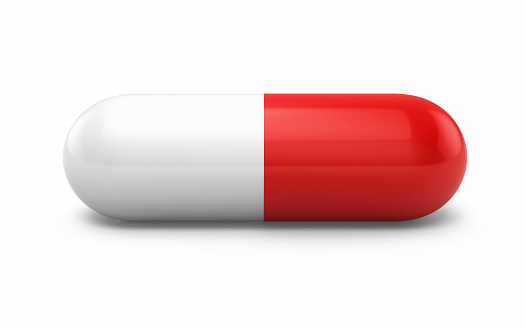 Dose 1
Dose 2
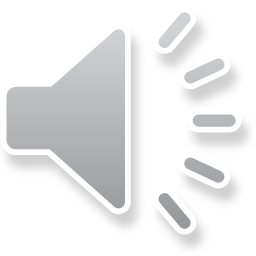 Étape 3 : Déterminer le temps d’arrêt
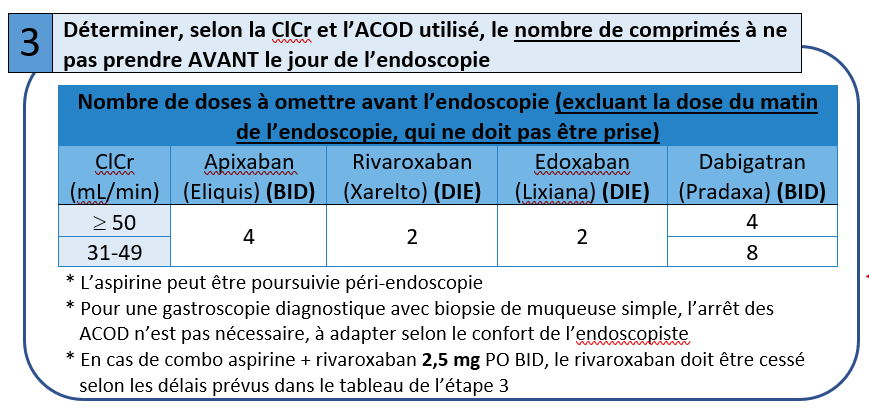 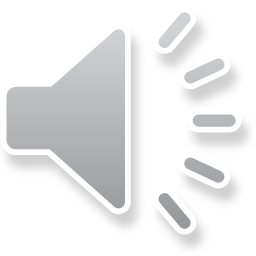 Arrêt Dabigatran. ClCr 40. Omettre 8 doses.
Jour -2
Jour -3
Jour -1
Jour de l’endoscopie
Jour -5
Jour -4
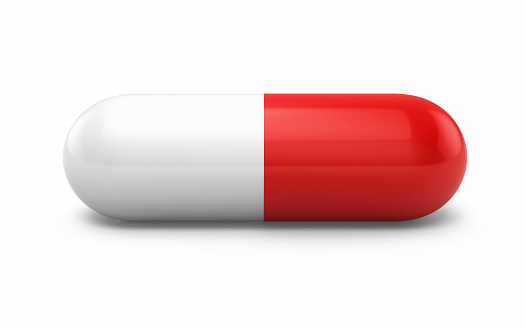 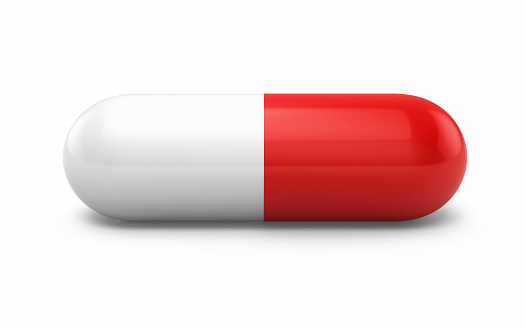 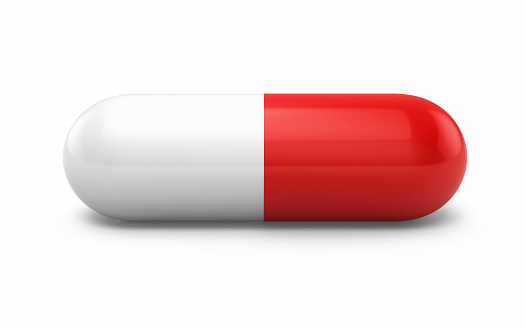 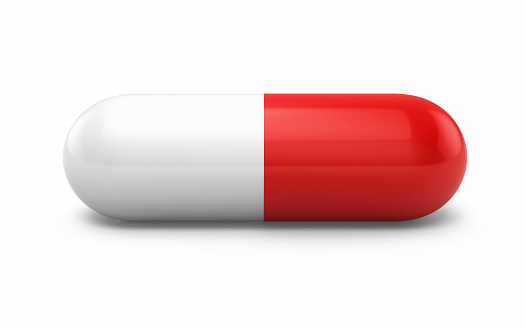 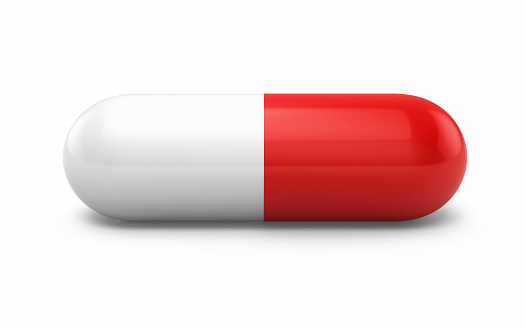 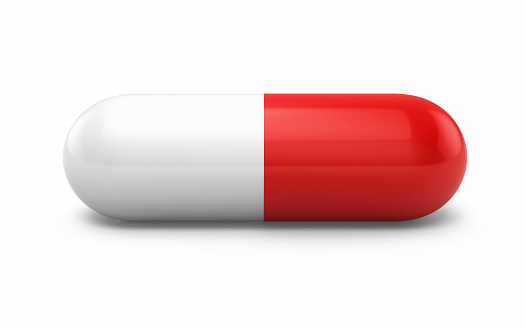 AM
PM
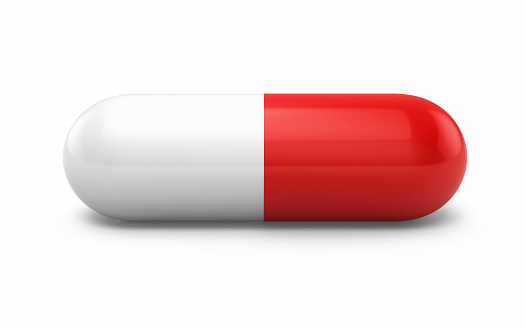 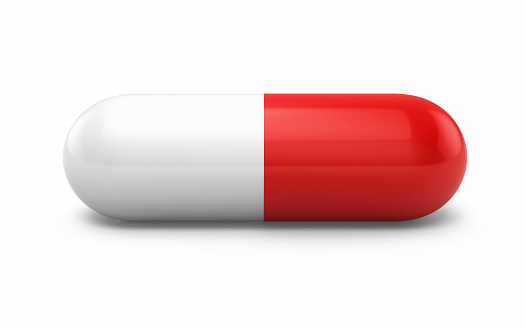 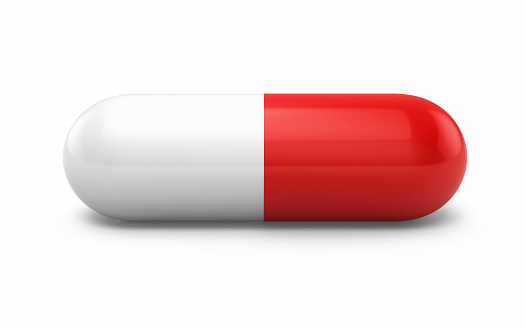 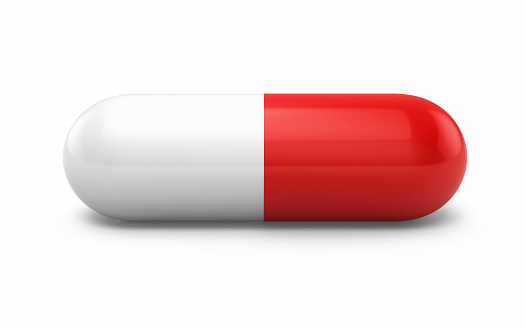 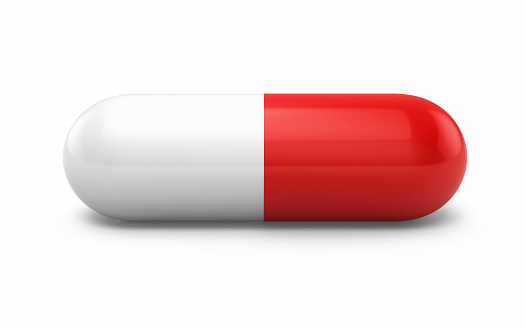 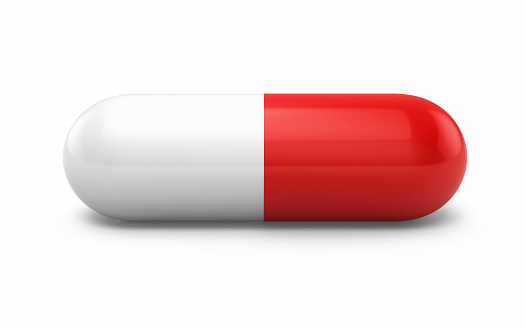 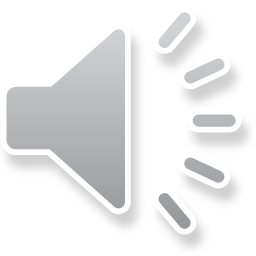 Arrêt Dabigatran. ClCr 40. Omettre 8 doses.
Jour -5
Jour -2
Jour -4
Jour -1
Jour de l’endoscopie
Jour -3
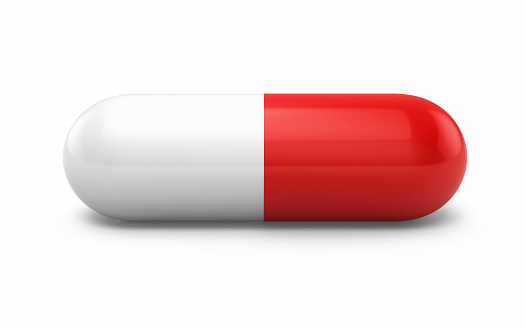 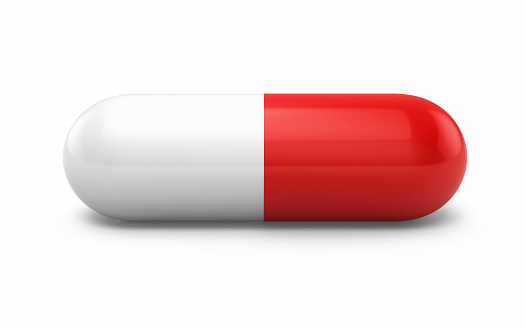 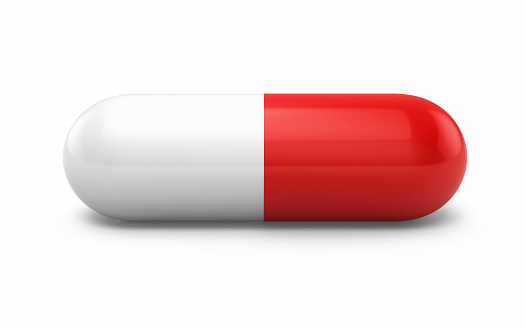 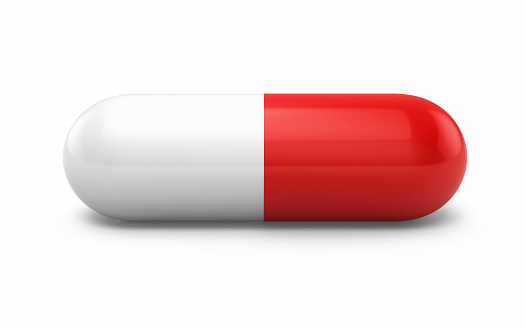 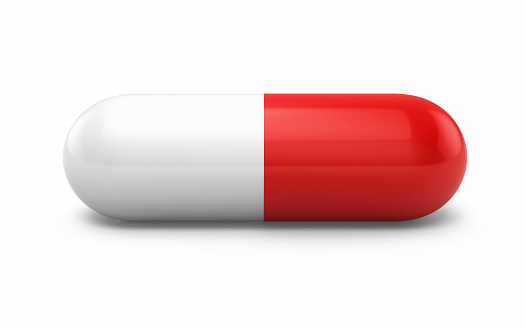 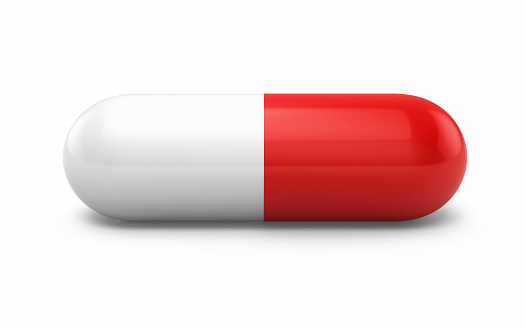 AM
Dose 4
Dose 2
Dose 8
Dose 6
PM
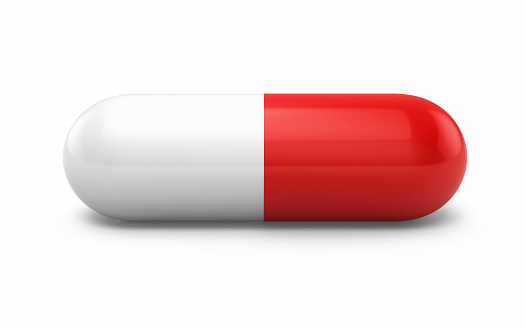 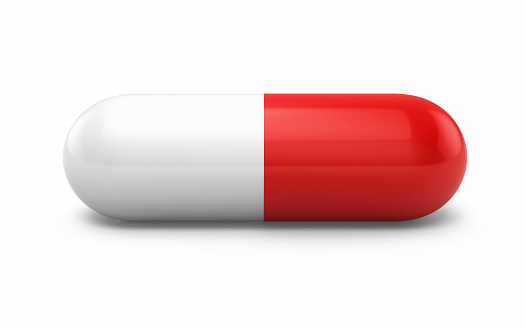 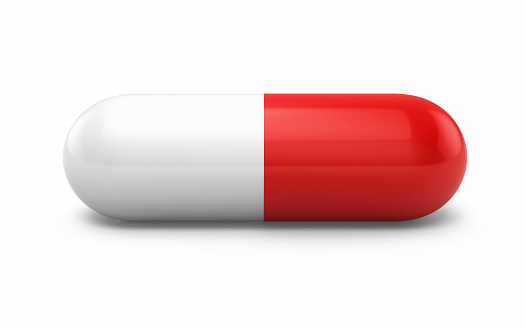 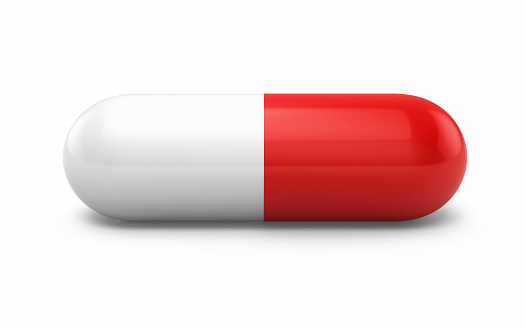 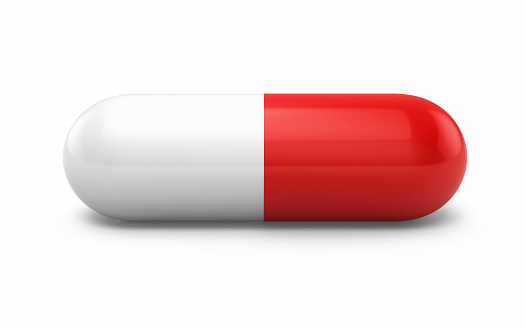 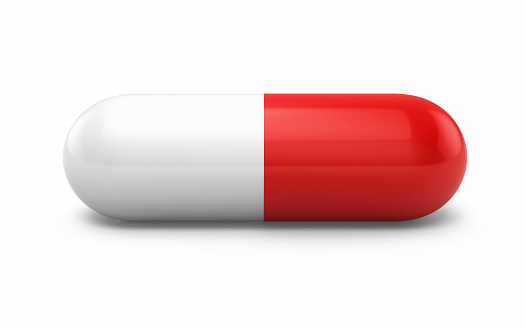 Dose 1
Dose 5
Dose 3
Dose 7
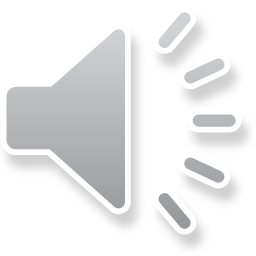 Et pour ce qui est de l’aspirine ?
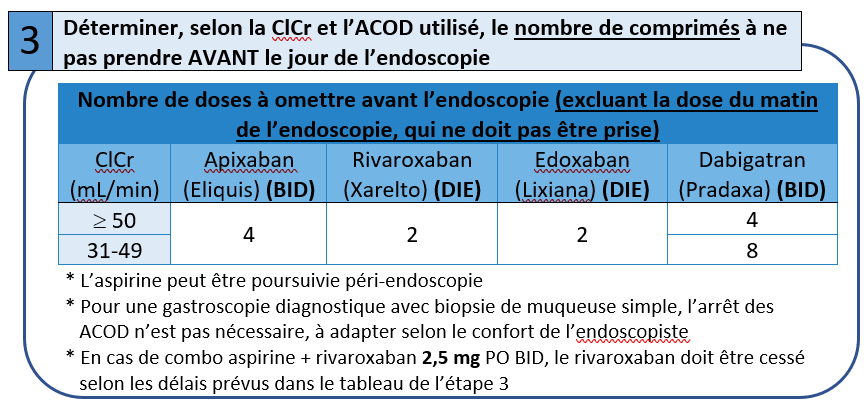 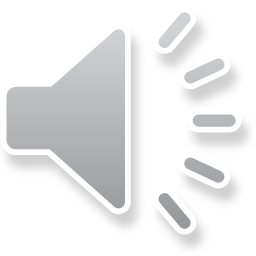 Est-ce qu’on peut poursuivre les ACOD pour certaines gastroscopies?
Oui, dans certains cas.



Lorsqu’on décide de poursuivre l’ACOD pour une gastroscopie, il faut s’assurer de
l’indication de la gastroscopie 
Le confort de l’endoscopiste
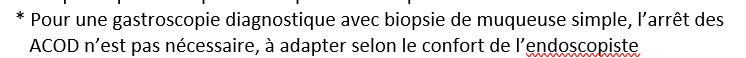 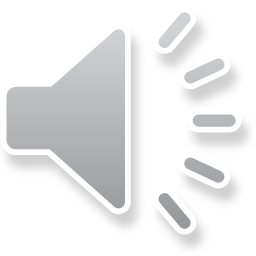 Étape 4 : Quand reprendre l’ACOD?
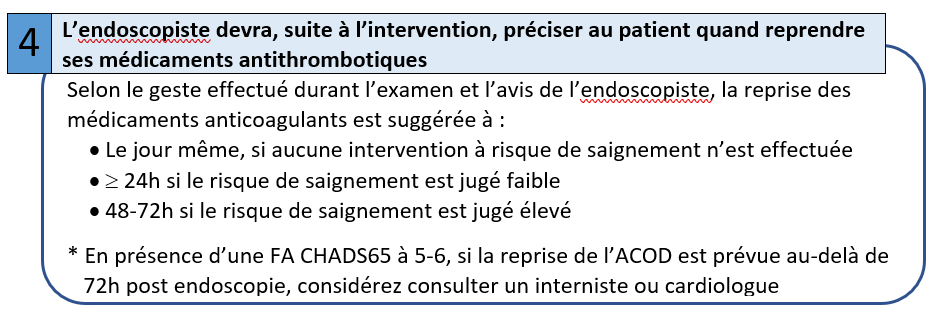 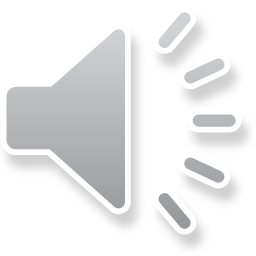 Références
ASGE Standards of Practice Committee, Acosta RD, Abraham NS, Chandrasekhara V, Chathadi KV, Early DS, Eloubeidi MA, Evans JA, Faulx AL, Fisher DA, Fonkalsrud L, Hwang JH, Khashab MA, Lightdale JR, Muthusamy VR, Pasha SF, Saltzman JR, Shaukat A, Shergill AK, Wang A, Cash BD, DeWitt JM. The management of antithrombotic agents for patients undergoing GI endoscopy. Gastrointest Endosc. 2016 Jan;83(1):3-16. doi: 10.1016/j.gie.2015.09.035. Epub 2015 Nov 24. Erratum in: Gastrointest Endosc. 2016 Mar;83(3):678. PMID: 26621548.
Veitch AM, Vanbiervliet G, Gershlick AH, Boustiere C, Baglin TP, Smith LA, Radaelli F, Knight E, Gralnek IM, Hassan C, Dumonceau JM. Endoscopy in patients on antiplatelet or anticoagulant therapy, including direct oral anticoagulants: British Society of Gastroenterology (BSG) and European Society of Gastrointestinal Endoscopy (ESGE) guidelines. Gut. 2016 Mar;65(3):374-89. doi: 10.1136/gutjnl-2015-311110. PMID: 26873868; PMCID: PMC4789831.
2022 ESC Guidelines on cardiovascular assessment and management of patients undergoing non-cardiac surgery: Developed by the task force for cardiovascular assessment and management of patients undergoing non-cardiac surgery of the European Society of Cardiology (ESC) Endorsed by the European Society of Anaesthesiology and Intensive Care (ESAIC), European Heart Journal, 2022;, ehac270, https://doi.org/10.1093/eurheartj/ehac270
Douketis JD, Spyropoulos AC, Murad MH, Arcelus JI, Dager WE, Dunn AS, Fargo RA, Levy JH, Samama CM, Shah SH, Sherwood MW, Tafur AJ, Tang LV, Moores LK, Perioperative Management of Antithrombotic Therapy: An American College of Chest Physicians Clinical Practice Guideline CHEST (2022), doi: https://doi.org/10.1016/j.chest.2022.07.025. 
Guides AOD edition 3.0 (juin 2021)
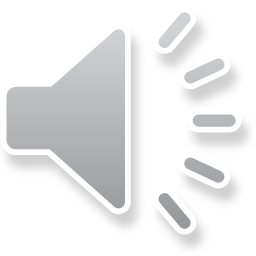